बौद्धिक और विकासात्मक दिव्यांगता के लिए एक सूचना संसाधन
चलिए बच्चों की सुरक्षा और संरक्षण के विषय में बात करें।
बौद्धिक और विकासात्मक दिव्यांगता  से प्रभावित बच्चों  के अभिभावकों की  यही उम्मीद और प्राथना रहती है यह सुनिश्चित करना कि उन का  बच्चा हमेशा  सुरक्षित व निर्भय वातावरण में रहे ।
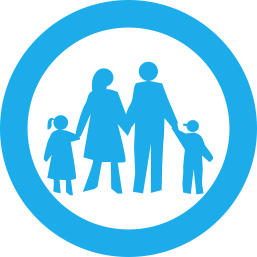 बच्चे के संपर्क में आने वाले  चिकित्सक, शिक्षक, सहायक, परिवार के सभी सदस्य एवं बच्चे की देखभाल व सहायता करने वाले सभी लोगों का उस बच्चे के प्रति दयालु व संवेदनशील होना अनिवार्य है।
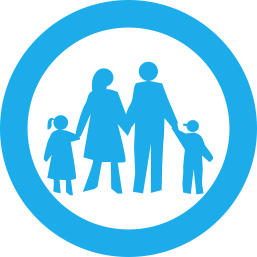 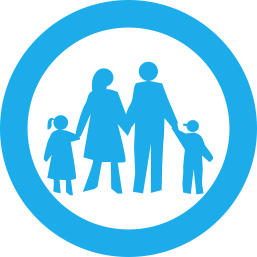 वास्तव में यह भी एक तथ्य है कि  विशेष  ज़रूरतों वाले बच्चों के साथ मौखिक, शारीरिक या/और लैंगिक दुर्व्यवहार होने की संभावना अधिक होती है । ऐसा इसलिए होता है क्योंकि वह अपने  ऊपर आए खतरों को समझने तथा दूसरों को  उस के बारे में बताने के लिए असमर्थ होते हैं।
www.nayi-disha.org
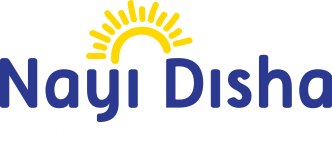 यह सूचना पत्र रुचिका सेठी तककर द्वारा दी गई प्रस्तुति से अनुकूलित है I
बौद्धिक और विकासात्मक दिव्यांगता के लिए एक सूचना संसाधन
बच्चों की सुरक्षा व संरक्षण के विषय में बात करना क्यों जरूरी है?
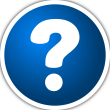 निम्नलिखित  वजहों से बौद्धिक व विकासात्मक दिव्यांगता  से प्रभावित बच्चों पर दुर्व्यवहार होने की संभावना अधिक है I
विकलांगता के ऐसे कुछ विशिष्ट पहलू हो सकते हैं जो खतरे के प्रति उनकी जागरूकता में बाधा डाल सकते हैं ।

 बौद्धिक एवं विकासात्मक दिव्यांगता  से प्रभावित अधिकांश व्यक्तियों के संवाद कौशल तथा बात करने की क्षमता बहुत ही सीमित हो सकती है I

कई व्यक्तिओं में खतरे को महसूस करने की क्षमता कम हो सकती है I

कई व्यक्तिओं में अपनी व्यक्तिगत  सुरक्षा के प्रति उनकी जागरूकता कम हो सकती हैI

उन में लैंगिकता या यौन व्यवहार की समझ सीमित हो सकती है ।
www.nayi-disha.org
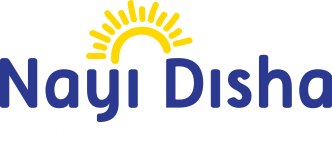 यह सूचना पत्र रुचिका सेठी तककर द्वारा दी गई प्रस्तुति से अनुकूलित है I
बौद्धिक और विकासात्मक दिव्यांगता के लिए एक सूचना संसाधन
बच्चों की सुरक्षा व संरक्षण के विषय में बात करना क्यों जरूरी है?
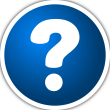 निम्नलिखित  वजहों से बौद्धिक व विकासात्मक दिव्यांगता  से प्रभावित बच्चों पर दुर्व्यवहार होने की संभावना अधिक है I
सामाजिक अलगाव  की वजह से वे स्नेह की तलाश में हो सकते हैं ,और  इस वजह से आसानी से  दुर्व्यवहार के आसान लक्ष्य बन जाते हैं I

चलना फिरना की कम क्षमता I

अपनी कई जरूरतों के लिए अपने आस-पास के व्यक्तियों पर अत्यधिक निर्भरता I

कपड़े पहनना एवं  शौचालय जैसी निजी ज़रूरतों के लिए भी दूसरों पर निर्भरता ।

उन्होंने हमेशा अनिवार्य रूप में बड़ों की आज्ञा का पालन करना सीखा होता है, विशेषकर देखभालकर्ता व ऐसे वयस्क जिनका उनपर अधिकार हो,  इस लिए वे दुर्व्यवहार की पहचान व उसका विरोध नहीं कर सकते  हैं और ना ही किसी को इस बारे में जानकारी दे सकते हैं ।
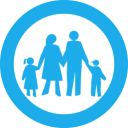 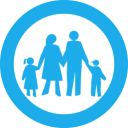 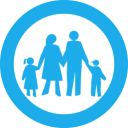 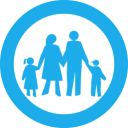 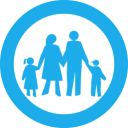 www.nayi-disha.org
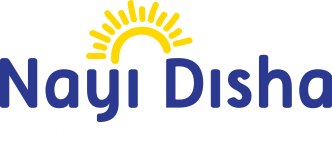 यह सूचना पत्र रुचिका सेठी तककर द्वारा दी गई प्रस्तुति से अनुकूलित है I
बौद्धिक और विकासात्मक विकलांगताओं के लिए एक सूचना संसाधन
बच्चों की सुरक्षा के साथ समझौता करने से क्या होता  है ?
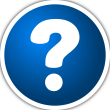 बच्चों के साथ किसी प्रकार का दुर्व्यवहार, धमकी या उसके असुरक्षित जगह रहने से निम्नलिखित बातें हो सकती हैं।
बच्चे में  आत्म विश्वास की कमी ।
बच्चे में आत्म सम्मान की कमी ।
अलगाव की भावना ।
शक्तिहीनता ।
चिंता ।
डर ।
निराशा ।
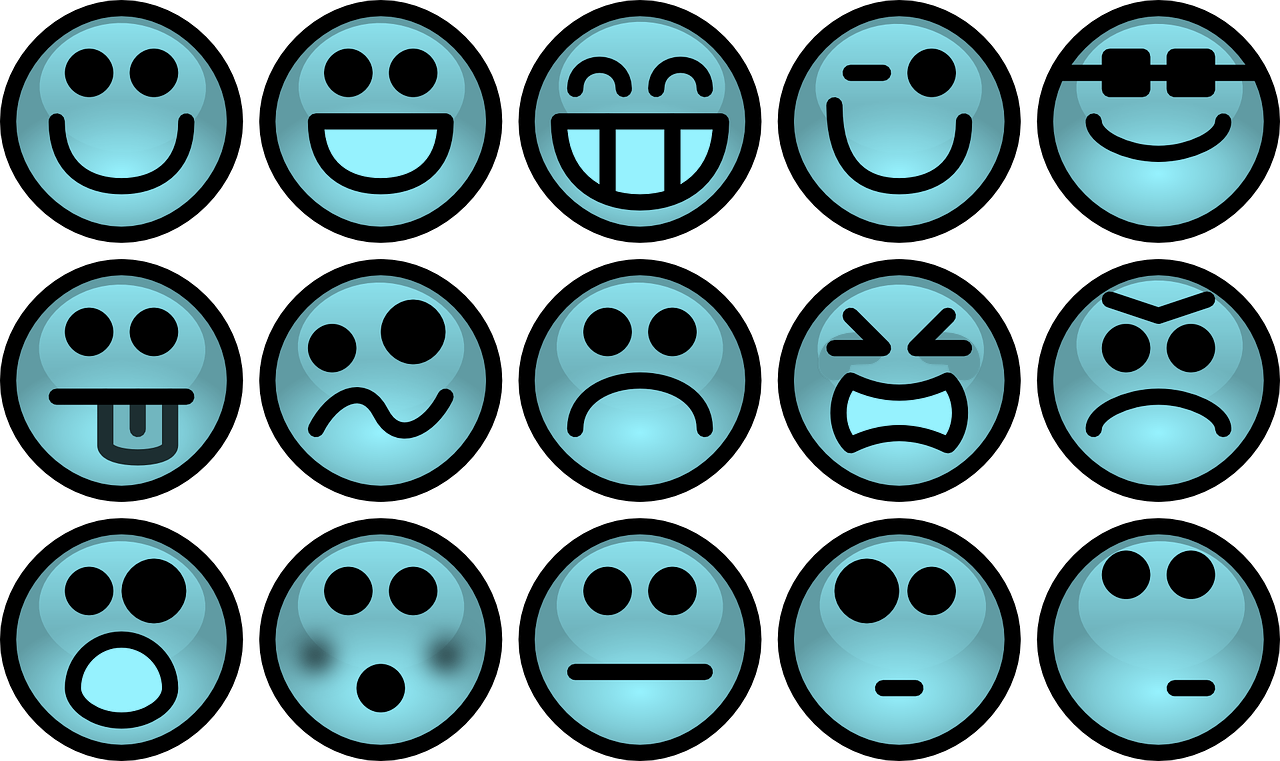 www.nayi-disha.org
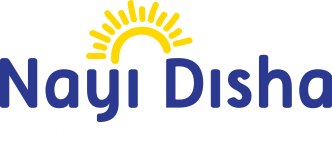 यह सूचना पत्र रुचिका सेठी तककर द्वारा दी गई प्रस्तुति से अनुकूलित है I
बौद्धिक और विकासात्मक विकलांगताओं के लिए एक सूचना संसाधन
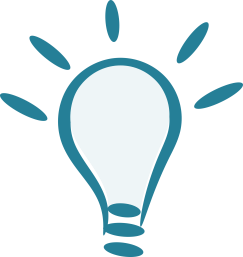 बाल सुरक्षा सुनिश्चित करने के लिए निवारक उपाय ।
आप का बच्चा जहाँ हो वहां एक सुरक्षित क्षेत्र बनाने का प्रयास करें ।
हर स्कूल, थेरेपी सेंटर, क्लिनिक   
     क्रेच, प्रशिक्षण केंद्र, घर 


        एक सुरक्षित क्षेत्र होना चाहिए I
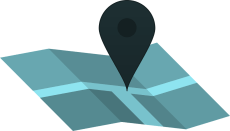 सुरक्षित क्षेत्र क्या होता है ?
एक ऐसी जगह जहाँ पर बच्चा  
                  सुखद,
                 तनाव मुक्त 
          व खतरे से बाहर हो।
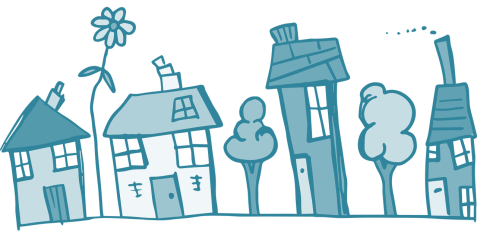 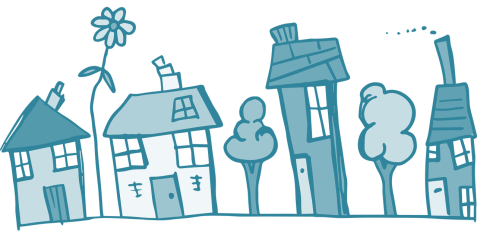 www.nayi-disha.org
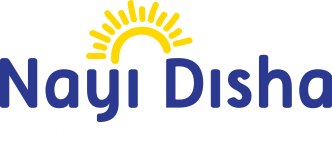 यह सूचना पत्र रुचिका सेठी तककर द्वारा दी गई प्रस्तुति से अनुकूलित है I
बौद्धिक और विकासात्मक विकलांगताओं के लिए एक सूचना संसाधन
स्कूल या चिकित्सा केंद्र को सुरक्षित क्षेत्र बनाना ।
स्कूल के परिसर में निम्नलिखित बातों का सुनिश्चिकरण करें :
स्कूल की परिधि को सुरक्षित किया गया है ।
परिसर में महत्वपूर्ण जगहों पर CCTV कैमरे लगवाए गये हैं।
 प्रशिक्षण हमेशा इस तरह होने चाहिए जिन्हें  CCTV, खिड़की या फिर वैयक्तिक पहुँच के माध्यम से  देखा जा सके। - दरवाजा हमेशा खुला होना चाहिए (ओपन डोर पॉलिसी ) I 
थेरपी के दौरान दरवाज़े को अंदर से ताला नहीं लगना चाहिए ।
थेरपी के समय माता-पिता को उपस्थित रहने का अधिकार है और इस पर कभी भी प्रतिबंध नहीं लगना चाहिए ।
स्कूल बस में हर समय महिला सहायक का होना अनिवार्य है ।
सुलभता के लिए रैंप, रेलिंग के साथ शौचालय जैसी विशेष संरचनाओं का समावेश होना चाहिए ।
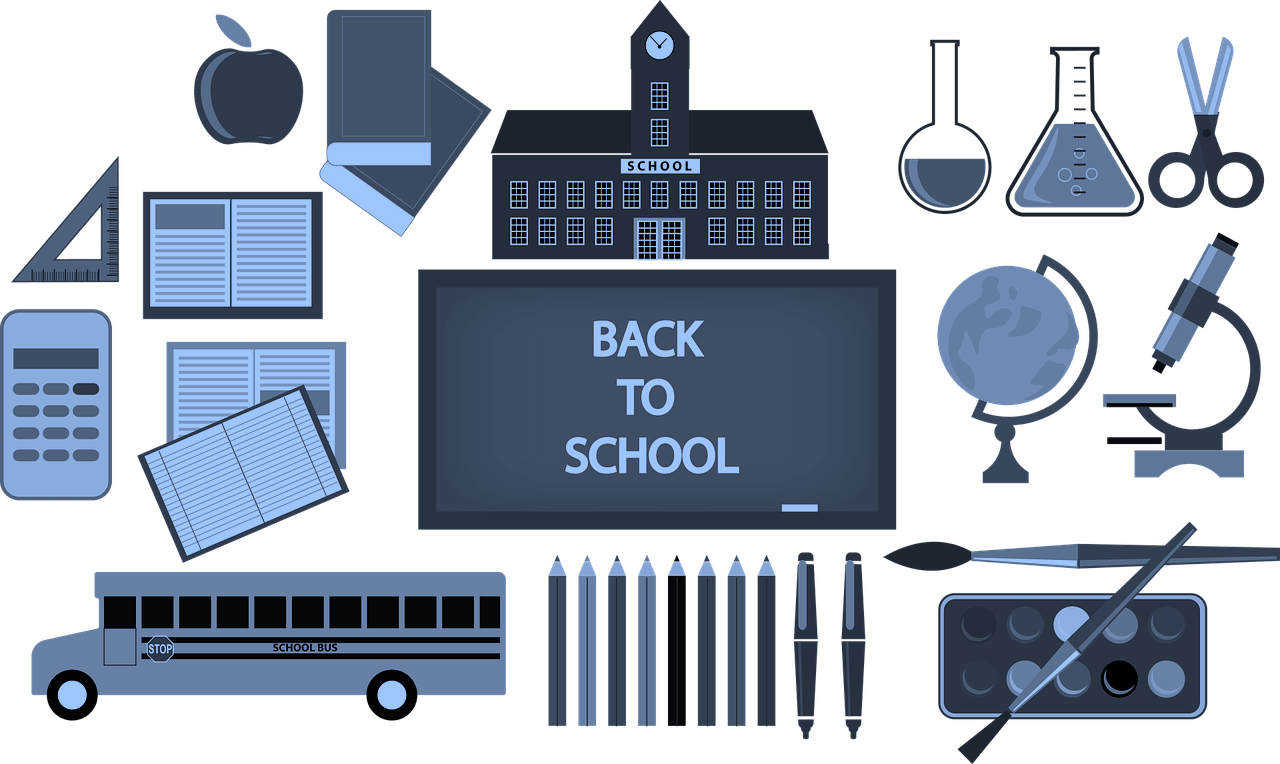 www.nayi-disha.org
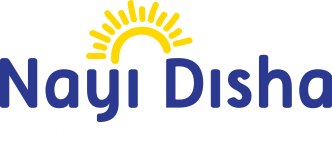 यह सूचना पत्र रुचिका सेठी तककर द्वारा दी गई प्रस्तुति से अनुकूलित है I
बौद्धिक और विकासात्मक विकलांगताओं के लिए एक सूचना संसाधन
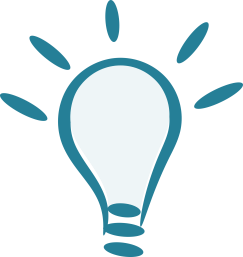 ओपन डोर पॉलिसी (हमेशा दरवाजा खुला रखना) को प्रोत्साहित किया जाना चाहिए ।
आप का बच्चा जहाँ भी है उस जगह को सुरक्षित क्षेत्र बनाने का प्रयास करें ।
हर स्कूल, थेरेपी सेंटर, क्लिनिक   
     क्रेच, प्रशिक्षण केंद्र, घर 


        एक सुरक्षित क्षेत्र होना चाहिए I
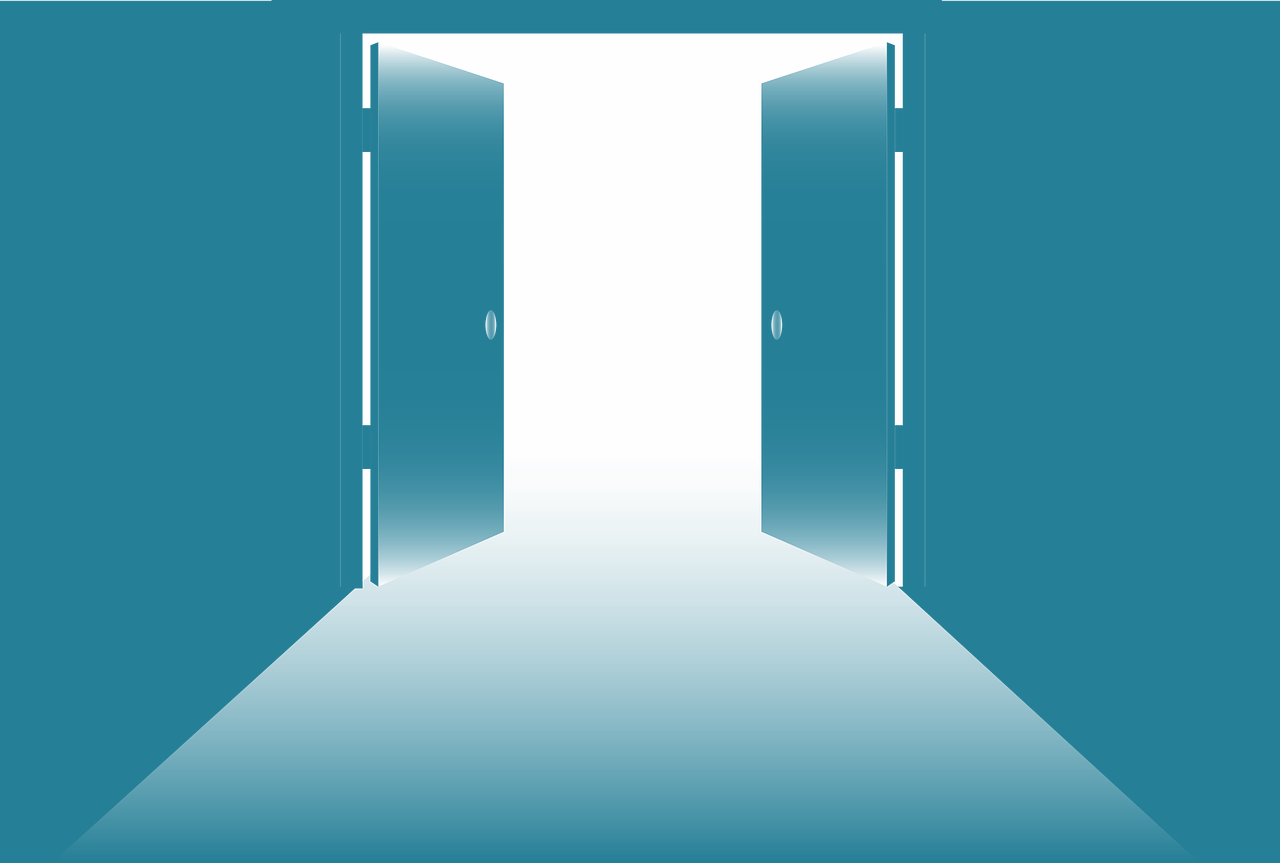 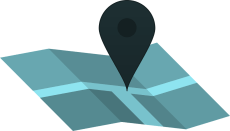 किसी जगह पर ओपन डोर पॉलिसी  होने  का मतलब क्या है ?
इस का मतलब वो जगह, जहाँ पर बच्चा  उपस्थित है, हर समय खुली होनी चाहिए ।
कोई भी दरवाज़ा बंद न हो ।
वह जगह जहाँ पर माता पिता को,  प्रशिक्षण  के दौरान उपस्थित रहने का अधिकार है ।
www.nayi-disha.org
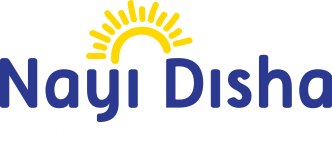 यह सूचना पत्र रुचिका सेठी तककर द्वारा दी गई प्रस्तुति से अनुकूलित है I
बौद्धिक और विकासात्मक विकलांगताओं के लिए एक सूचना संसाधन
आचरण संबंधी दिशा-निर्देश
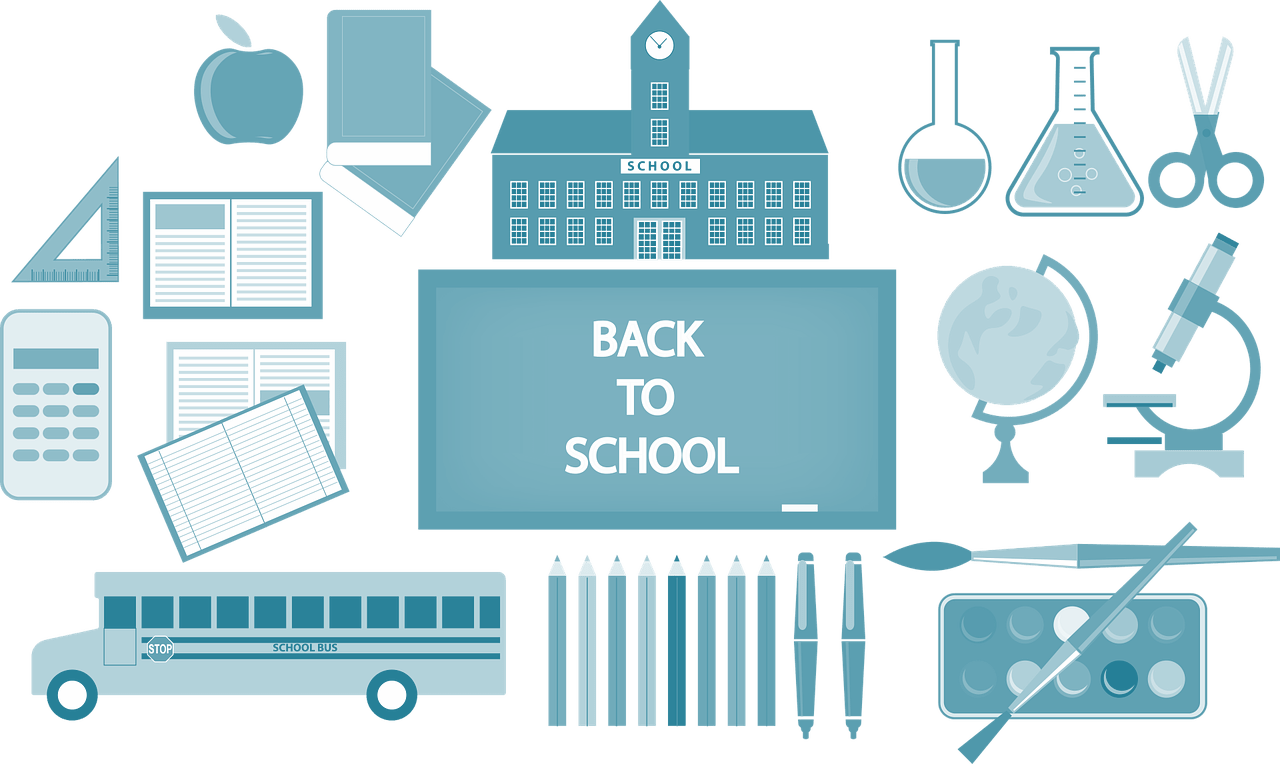 हर स्कूल को बाल संरक्षण नीति अपनाने के लिए आग्रह करे ।

इस नीति में, ऐसी सुरक्षा योजना का समावेश होना चाहिए जिसमें,दुर्घटना या मेडिकल आपात स्थिति जैसी घटनाओं को रोकने या उनसे निपटने के लिए  केंद्र द्वारा बनाई गई कार्य प्रणाली को निर्दिष्ट किया गया हो।

कर्मचारियों के पृष्ठभूमि  की जाँच एवं सत्यापन।

अध्यापक, सहायक कर्मचारी, मददकर्ता व आया इन सभी के लिए एक आचार संहिता निर्धारित करें ।   इससे जुड़े क़ानून के पहलू व कानून का किसी भी तरह उल्लंघन करने पर होने वाली कड़ी शिक्षा के बारे में इन सभी को अवगत कराएं ।  

बच्चों की गरिमा को ठेस पहुंचाए बगैर, उन्हें मदद करने के बारे में, कर्मचारियों को प्रशिक्षण दिया जाना चाहिए ।

माता पिता की अनुमति बगैर बच्चों का किसी भी प्रकार का चित्रीकरण नहीं होना चाहिए ।

 बच्चा शौचालय के प्रति प्रशिक्षित ना होने की वजह से दुर्व्यवहार की अधिकांश घटनाएँ होती हैं। शौचालय के नियमों का (शौचालय तक ले जाना, शौचालय का प्रयोग करना, कपडे उतारना, पहनना, स्वच्छता बनाए रखना) पालन करने पर जोर दे ।
www.nayi-disha.org
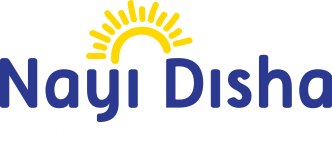 यह सूचना पत्र रुचिका सेठी तककर द्वारा दी गई प्रस्तुति से अनुकूलित है I
बौद्धिक और विकासात्मक विकलांगताओं के लिए एक सूचना संसाधन
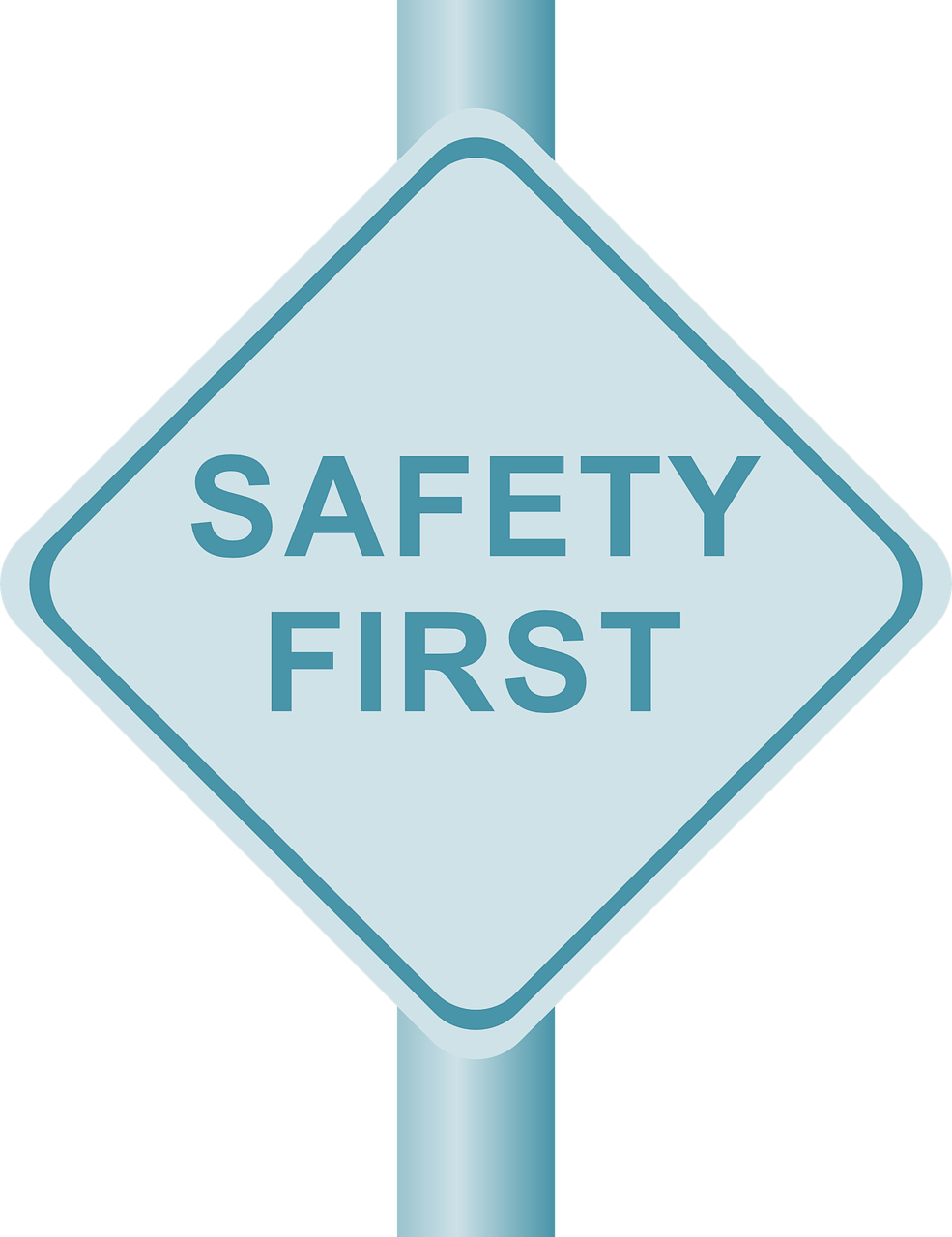 स्कूल में खतरों से सुरक्षा  ।
बच्चों की सुरक्षा के लिए खतरे साबित होने वाली भौतिक बाधाएं कम करने के उपाय -

 कांच ठीक तरह से लगाई गई है या नहीं यह सुनिश्चित करना चाहिए।

 सभी खिलौने एवं संवेदी उपकरण साफ़ व दुरुस्त हो एवं उसके किनारे तीक्ष्ण धार विरहित होने चाहिए ।

गद्दा या फोम पैड्स भी साफ़ हो एवं नियमित तौर पर धुले जाने चाहिए ।

यदि कक्षा अथवा सेंटर बेसमेंट (तलघर) में हो तो वहां ठीक से हवा आनी चाहिए ।

 धूलकण एवं अस्थमा बढाने वाली चीज़े कम होनी चाहिए ।

परिसर व शौचालय की नियमित रूप से सफाई  हो यह सुनिश्चित करना चाहिए।
www.nayi-disha.org
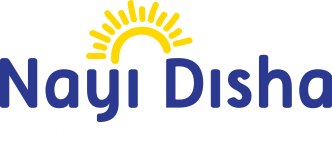 यह सूचना पत्र रुचिका सेठी तककर द्वारा दी गई प्रस्तुति से अनुकूलित है I
बौद्धिक और विकासात्मक विकलांगताओं के लिए एक सूचना संसाधन
बाल सुरक्षा के विषय में जागरूकता निर्माण करें ।
सभी व्यक्तियों में, बाल सुरक्षा एवं उसके  आसान प्रतिबंधक उपायों के बारे में जागरूकता निर्माण करें ।
बच्चे
 व चिकिस्तक के  बीच
 मतभिन्नता का समाधान
सुरक्षित व असुरक्षित स्पर्श के विषय  में नियमित जागरूकता प्रशिक्षण
धमकाने का विरोध सिखाने वाले प्रशिक्षण
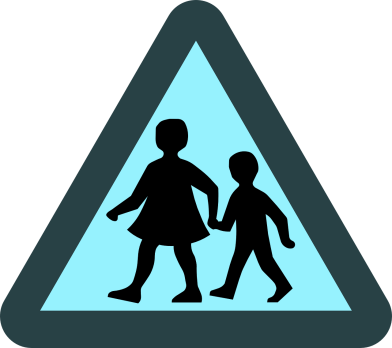 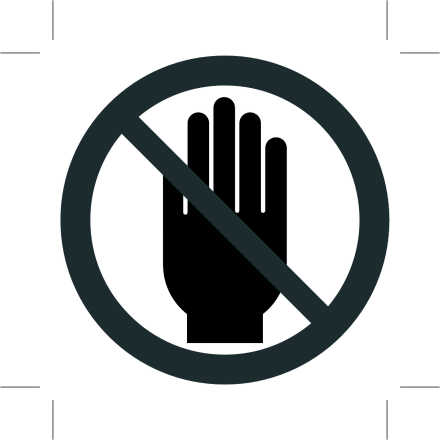 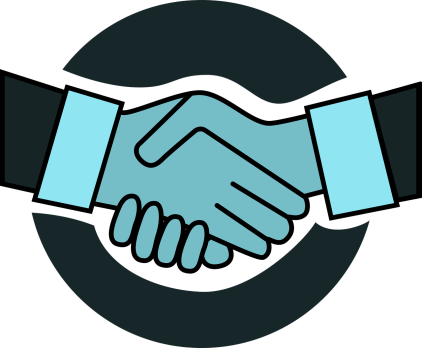 www.nayi-disha.org
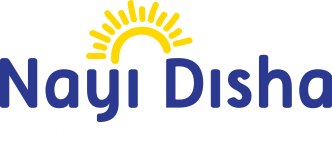 यह सूचना पत्र रुचिका सेठी तककर द्वारा दी गई प्रस्तुति से अनुकूलित है I
बौद्धिक और विकासात्मक विकलांगताओं के लिए एक सूचना संसाधन
अभिभावक ही बदलाव का माध्यम है !
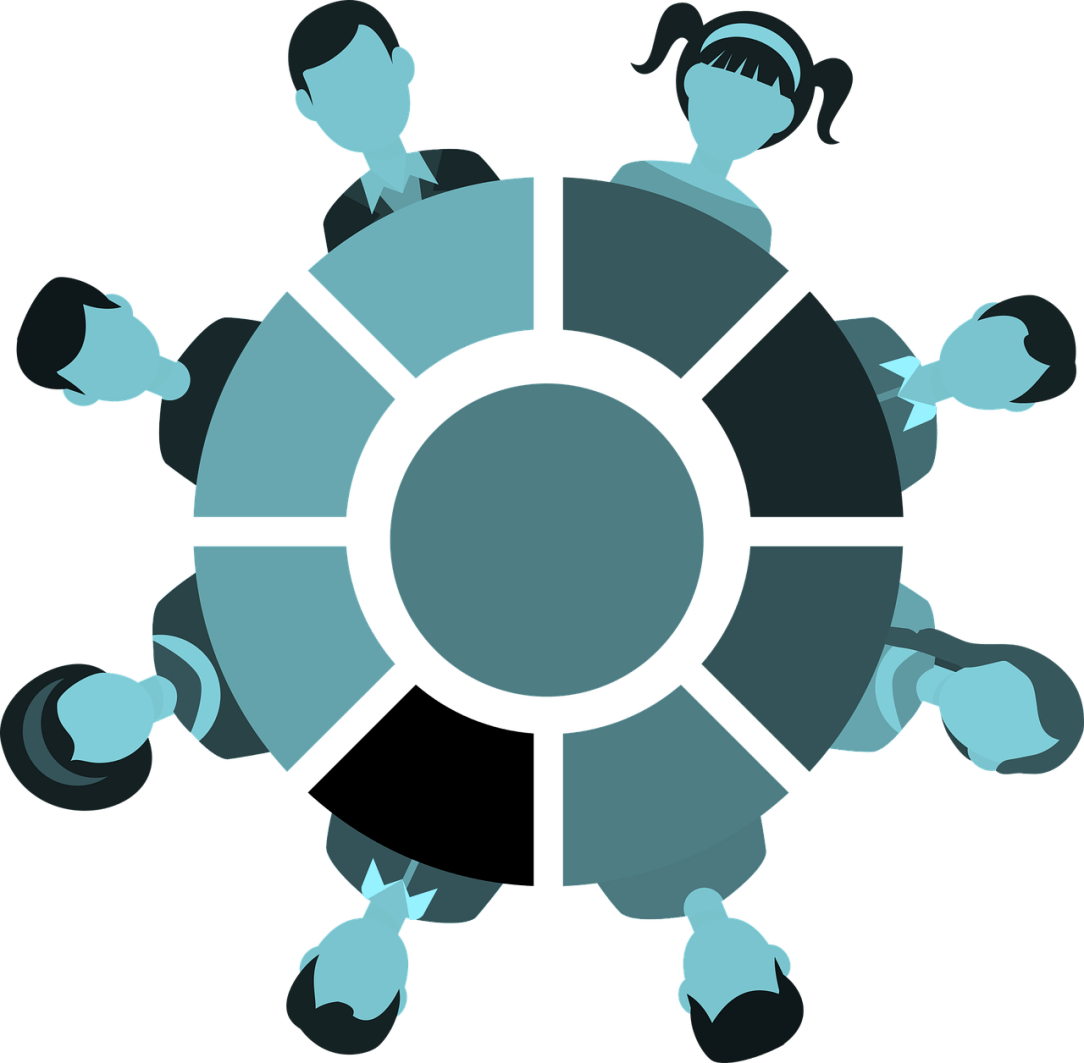 सभी अभिभावकों को मिलकर सभी चिकित्सा केंद्र / स्कूल में बाल सुरक्षा व संरक्षण के दिशा निर्देशों को अपनाने पर जोर देना चाहिए!
यदि अभिभावक समुदाय साथ आए व बदलाव की मांग करे तो बदलाव होगा !
अभिभावक होने के नाते अपने अधिकार का आग्रह करे !
www.nayi-disha.org
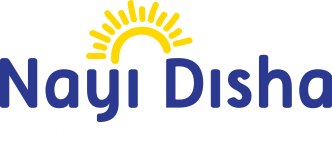 यह सूचना पत्र रुचिका सेठी तककर द्वारा दी गई प्रस्तुति से अनुकूलित है I
बौद्धिक और विकासात्मक विकलांगताओं के लिए एक सूचना संसाधन
विषय सामग्री का श्रेय !
रुचिका सेठी टक्कर द्वारा गुरुग्राम पुलिस को 2014 में दी गई
  प्रस्तुति से अनुकूलित है I











वह "संघटित बाल सुरक्षा नीति” व “सुरक्षित रहिए”  इन योजनाओं पर जोर देती हैं, जिन्हें अभिभावकों द्वारा अपनाने की आवश्यकता है।
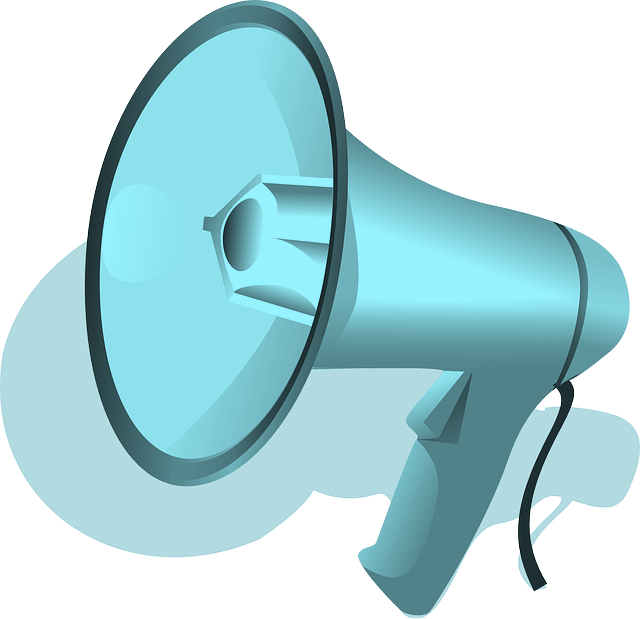 INSIST ON
YOUR RIGHTS
AS A PARENT
www.nayi-disha.org
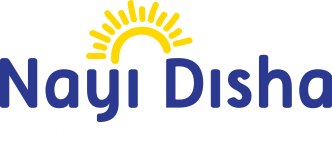